Bioaccumulation
Bioaccumulation
Accumulation of chemicals in an ecosystem
Higher and higher concentrations accumulate in organisms
Chemicals ingested but cannot be broken down
Occurs through several levels of food chain
Example: DDT- an insecticide (used to kill insects)
[Speaker Notes: Dichloro Diphenyl Trichloroethane]
Bioaccumulation, Biomagnification, Bioamplification (3 words, same meaning).
Long lived: the longer it remains in an environment, the greater the chance it will be consumed by an organism.
Fat Soluble: Remains in the body because it stays in fatty tissues.
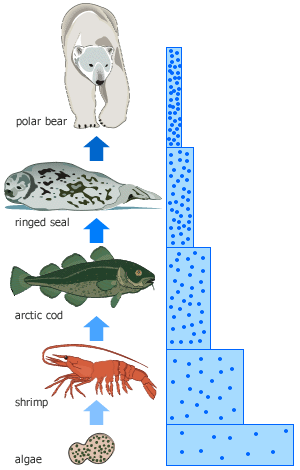 Mercury in Fish
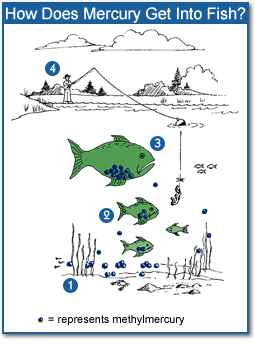 Methylmercury in the water and sediment is taken up by tiny animals and plants known as plankton.
Small fish eat large quantities of plankton over time.
Large predatory fish consume many smaller fish, accumulating methylmercury in their tissues. The older and larger the fish, the greater the potential for high mercury levels in their bodies.
Fish are caught and eaten by humans and animals, causing methylmercury to accumulate in their tissues.
Example!
Water contains 1 part per billion (ppb) DDT – 1 molecule DDT for every billion of water
Producers (phytoplankton) absorb small amounts of toxins – 1 part per million (ppm)
Primary Consumers (zooplankton) eat the affected producers and consume higher levels of toxins – 10ppm
Secondary Consumers (salmon) then eat the affected herbivores, and consume even greater levels of toxins – 100 ppm
Finally at the top of the food chain, top consumers (orcas) are eating highly affected consumers and obtain the highest levels of toxins – 1000ppm
Humans eat fish for dinner - ???ppm
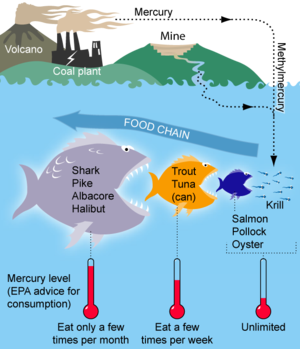 DDT
At one time, DDT was probably the most commonly used pesticide in North America
By the 70’s, more than 1 billion kilograms had been released into the environment.
DDT was so popular because it’s a “one size fits all” pesticide – killing many different kinds of bugs.
Therefore, for farmers, DDT was the most efficient pesticide they could use.
Problem!
DDT doesn’t just kill bugs, it’s harmful to all kinds of creatures, especially birds.
DDT affected the egg shells of birds. Normal egg shells are quite thick allowing adult birds to sit on them and incubate them.
DDT made the egg shells thinner, so they cracked and broke when the adult birds sat on them to incubate them.
Therefore, the populations of many different species of birds declined.
Harmful Effects
Some bird populations declined more than others.
The birds that were most affected by DDT were the ones at the top of the food chain.
DDT is called a “persistent chemical” meaning that it stays around in the environment for a long time. It can persist in water for as long as 150 years! It stays in the tissues of all the animals that ingest it, so it becomes more concentrated as it goes up the food chain.
Call for Optimism…
DDT was banned in 1969 for its harmful effects. It still exists in the atmosphere and is still bioaccumulating, but things are getting better.
The levels of DDT in herring gulls are at 10% of what they were 25 years ago.
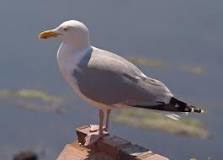